Ponovitev snovi
2. razred
Katere snovi smo obravnavali na daljavo?
TOYS:
What is it?
Big/small
Old/new

FOOD
What is it?
I like/i don‘t like
1.ToysWhat is it?
Brali smo zgodbo o mucku Jasperju:
https://www.youtube.com/watch?v=byrVb_QRGC0

2. Spoznali smo naslednje igrače (GLASNO PONOVI):
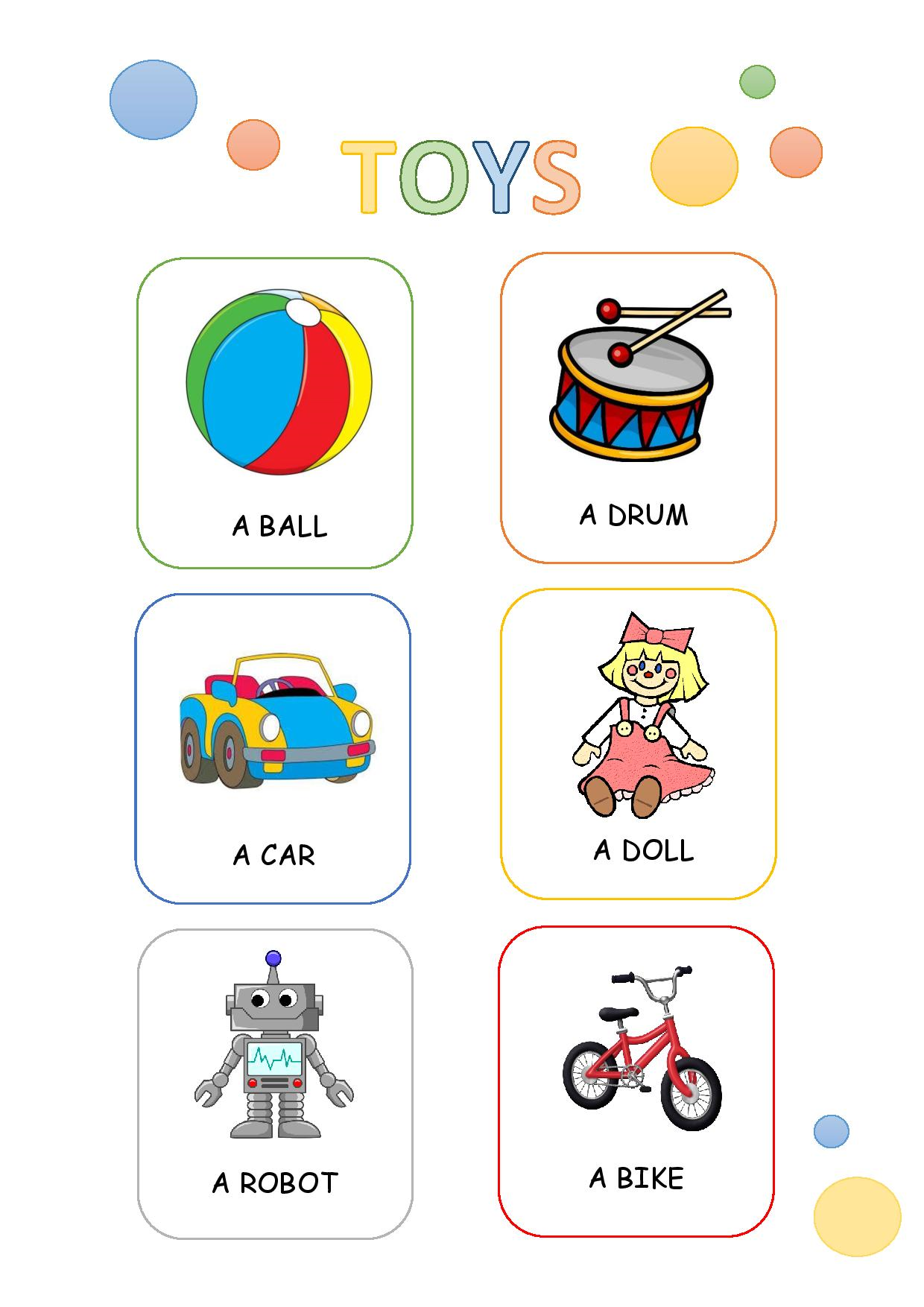 POGLEJ, ČE IMAJO VSI V ZVEZKU TA ZAPIS.
1. V posameznem okvirčku poišči, pokaži in glasno poimenuj:
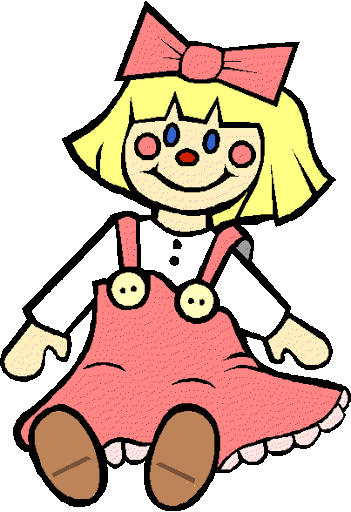 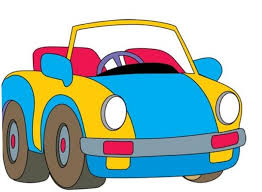 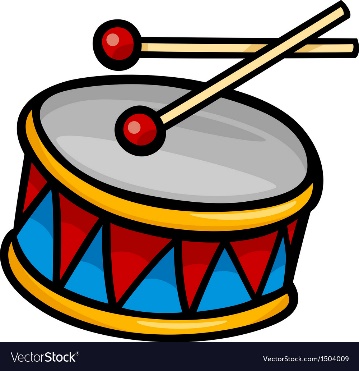 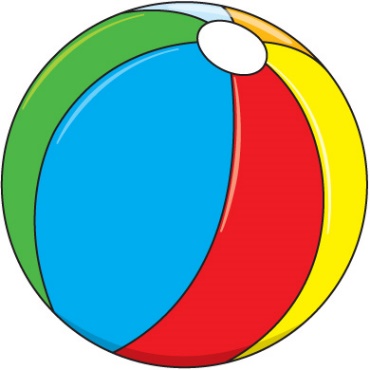 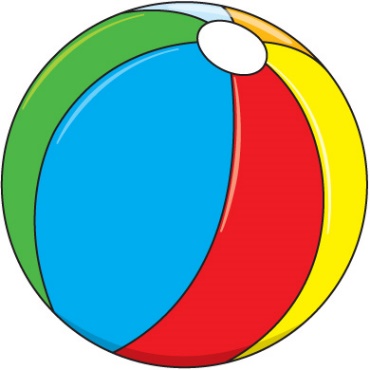 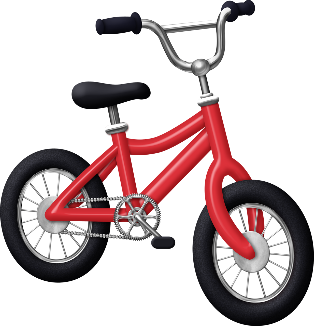 A DRUM
A BIKE
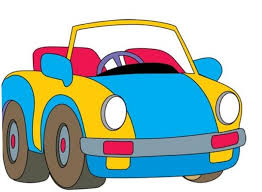 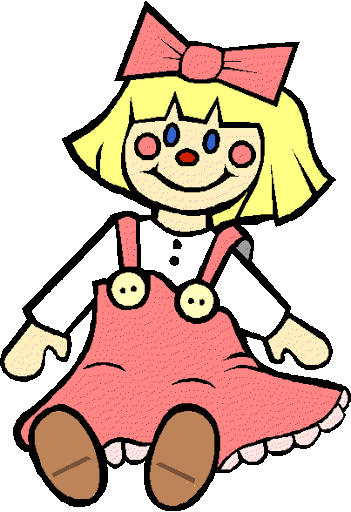 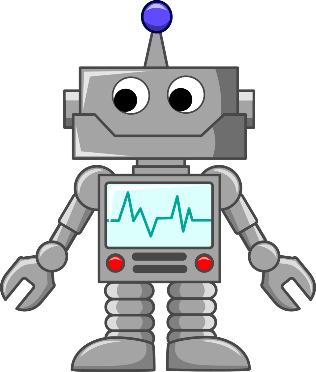 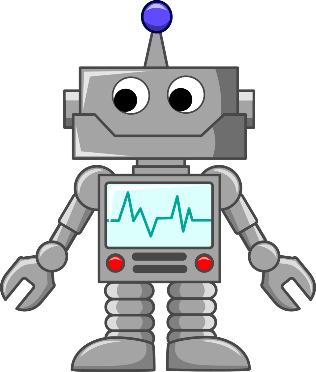 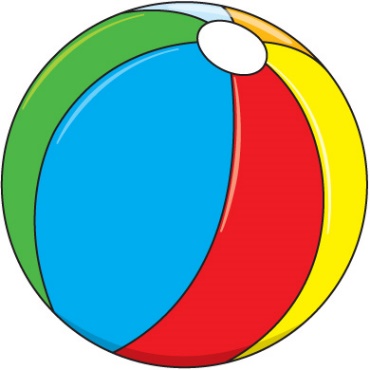 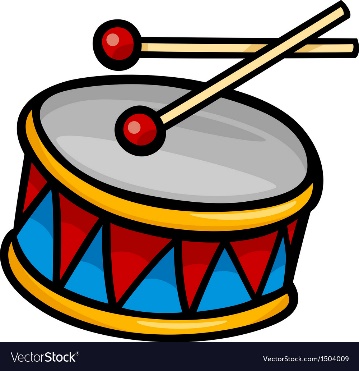 A DOLL
A CAR
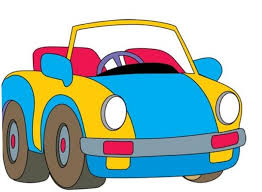 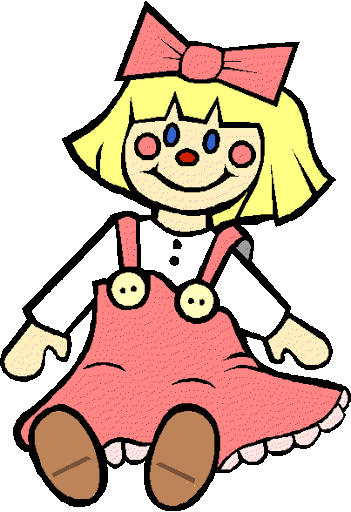 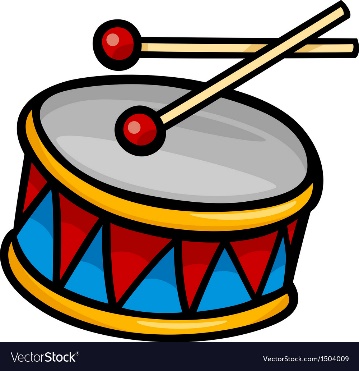 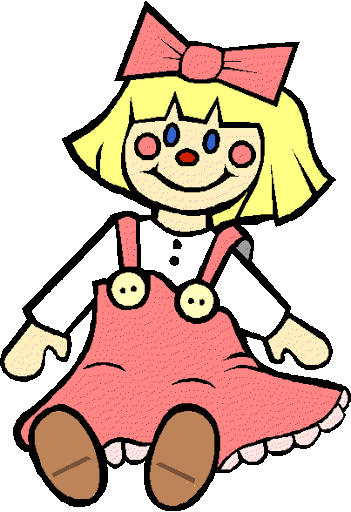 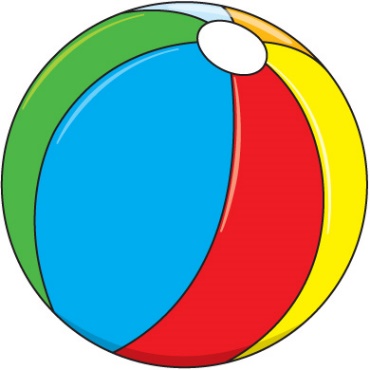 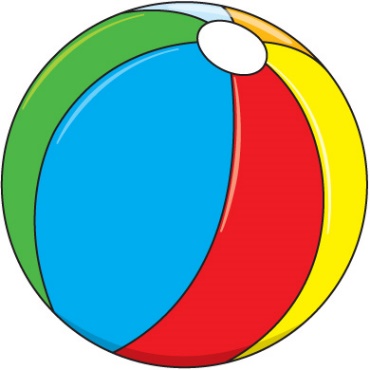 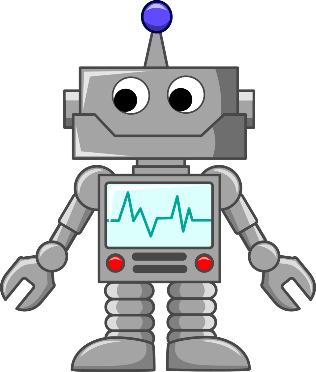 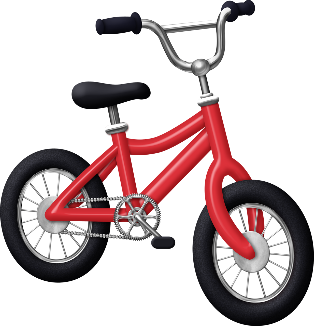 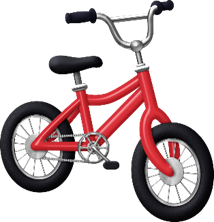 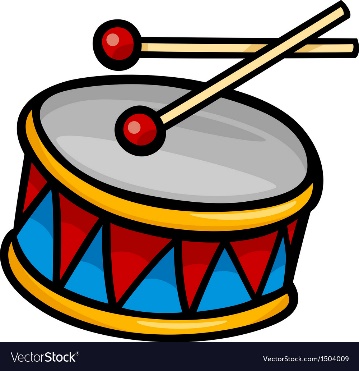 A BALL
A BIKE
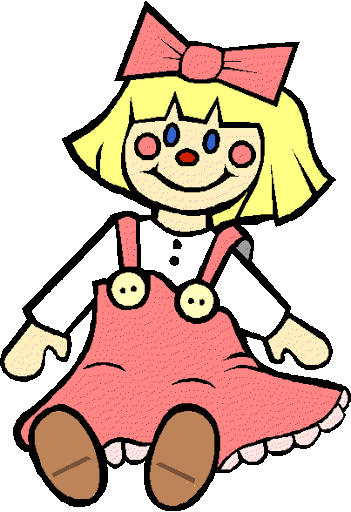 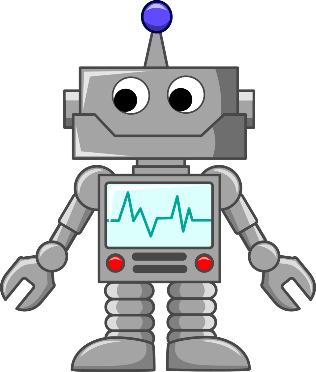 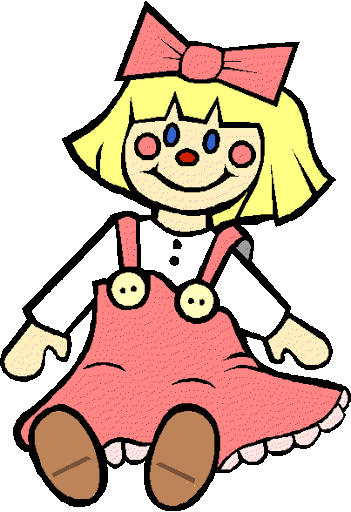 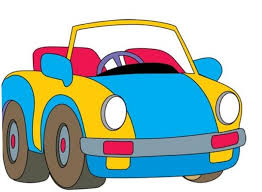 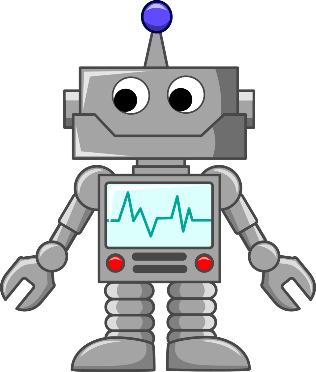 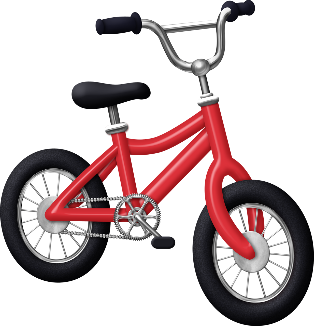 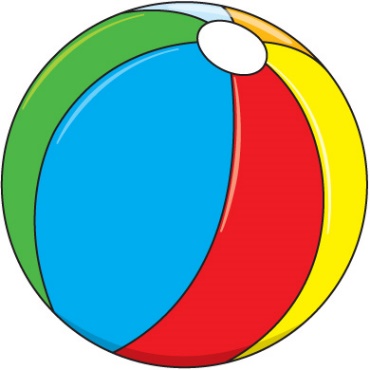 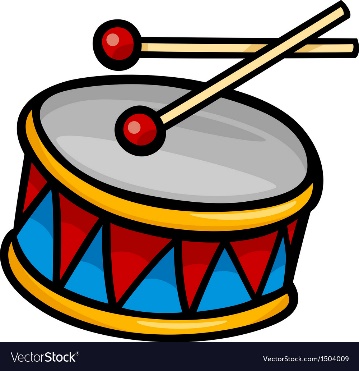 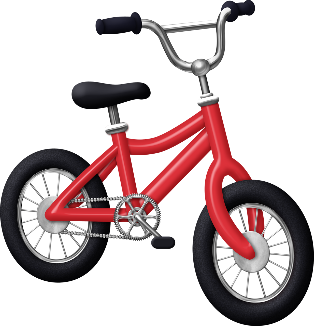 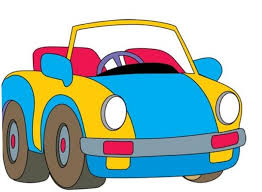 A DOLL
A ROBOT
1.Toysbig or small?
PELI SMO PESMICO
https://www.youtube.com/watch?v=XAMtgyiUhIo

Naredili ste raziskovalno nalogo

Skupaj ponovimo:
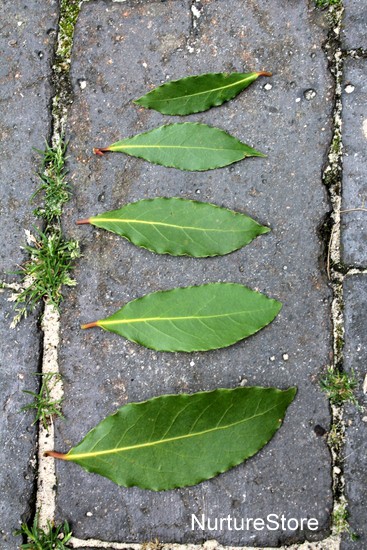 BIG
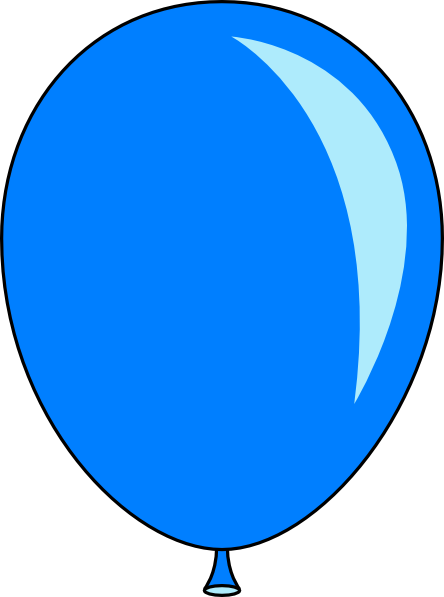 This baloon is
small
This baloon is
To je MAJHEN balon.
To je 
VELIK 
balon.
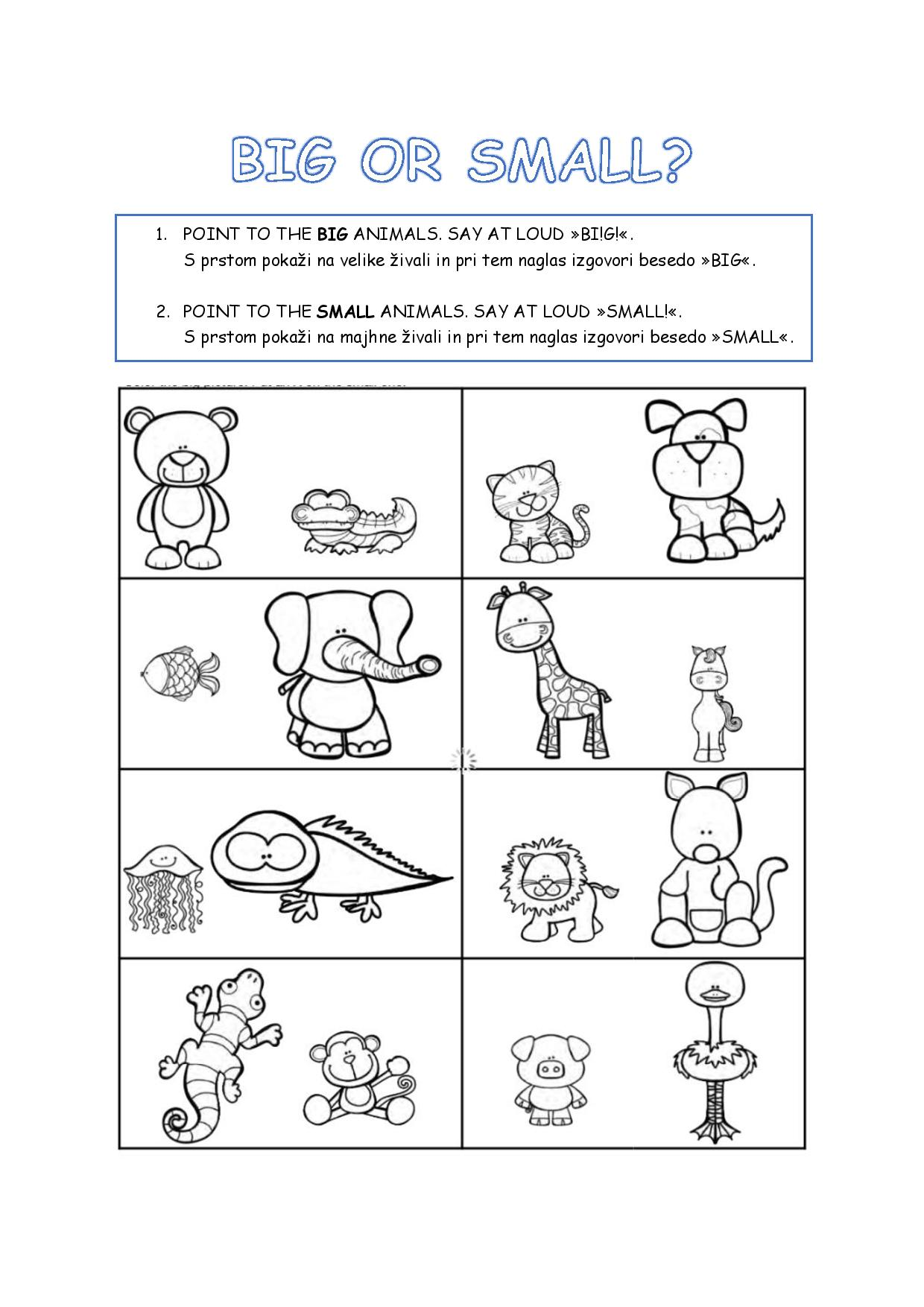 1.Toysold or new?
OLD TOYS
NEW TOYS
Is It Old or New?
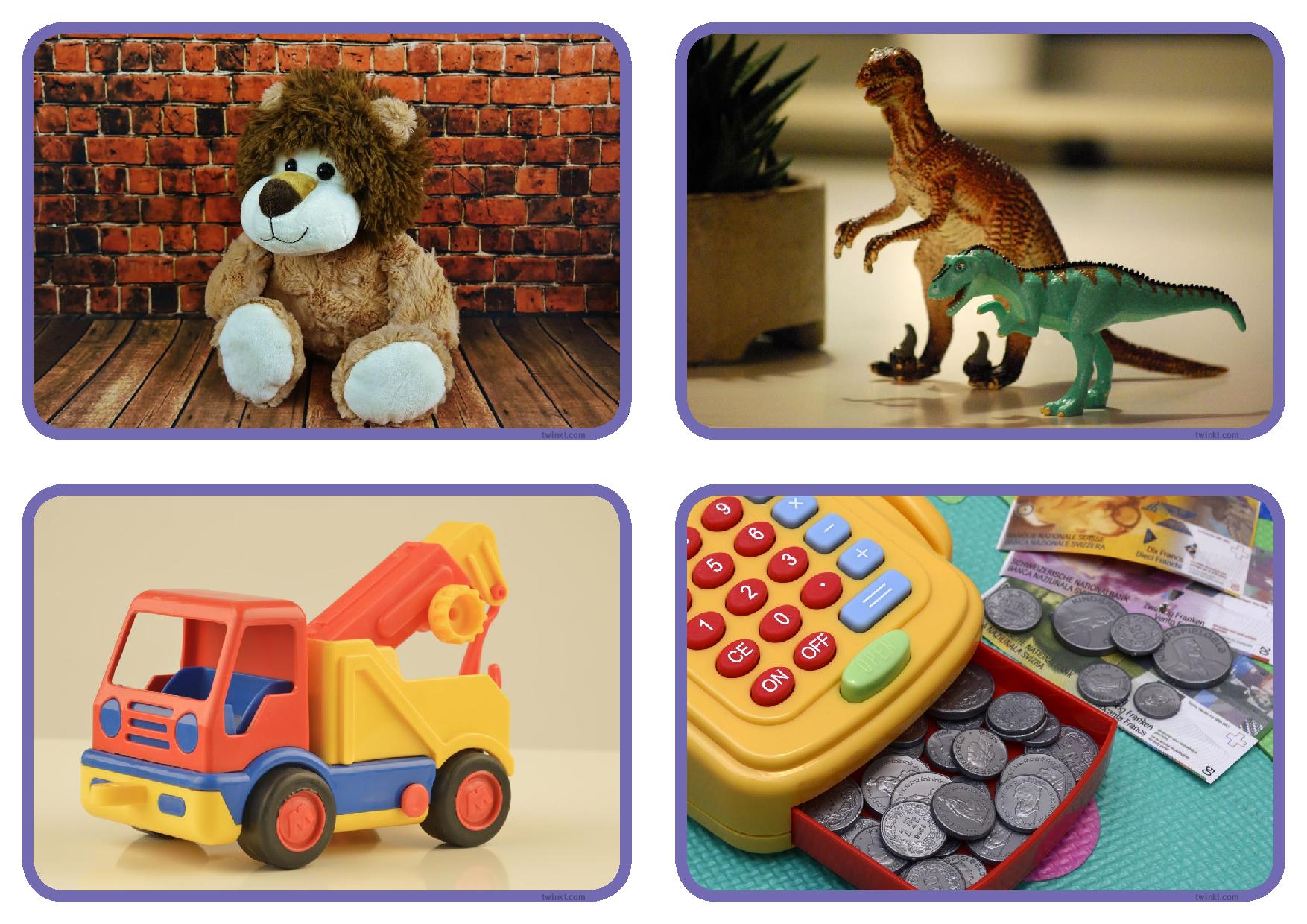 old
new
next
Is It Old or New?
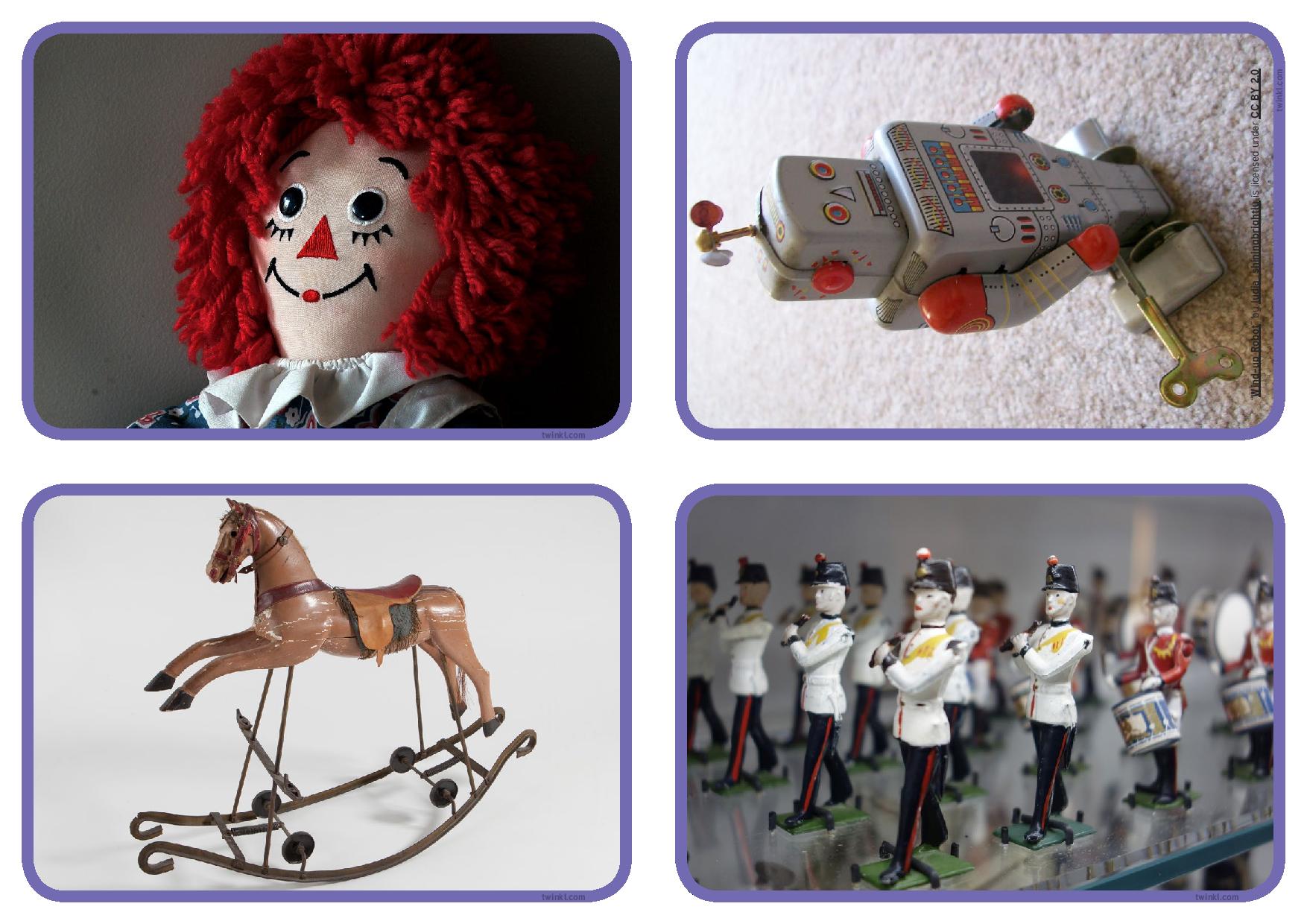 old
new
next
Is It Old or New?
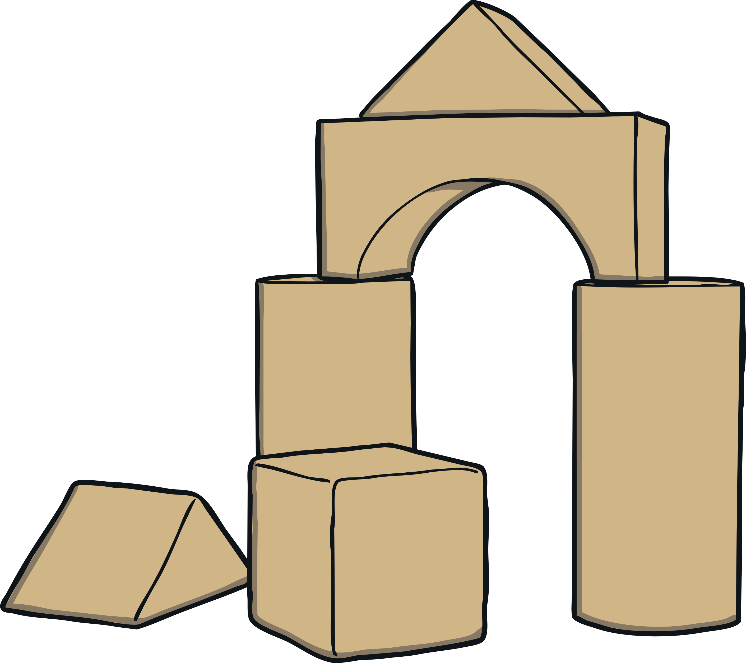 old
new
next
Is It Old or New?
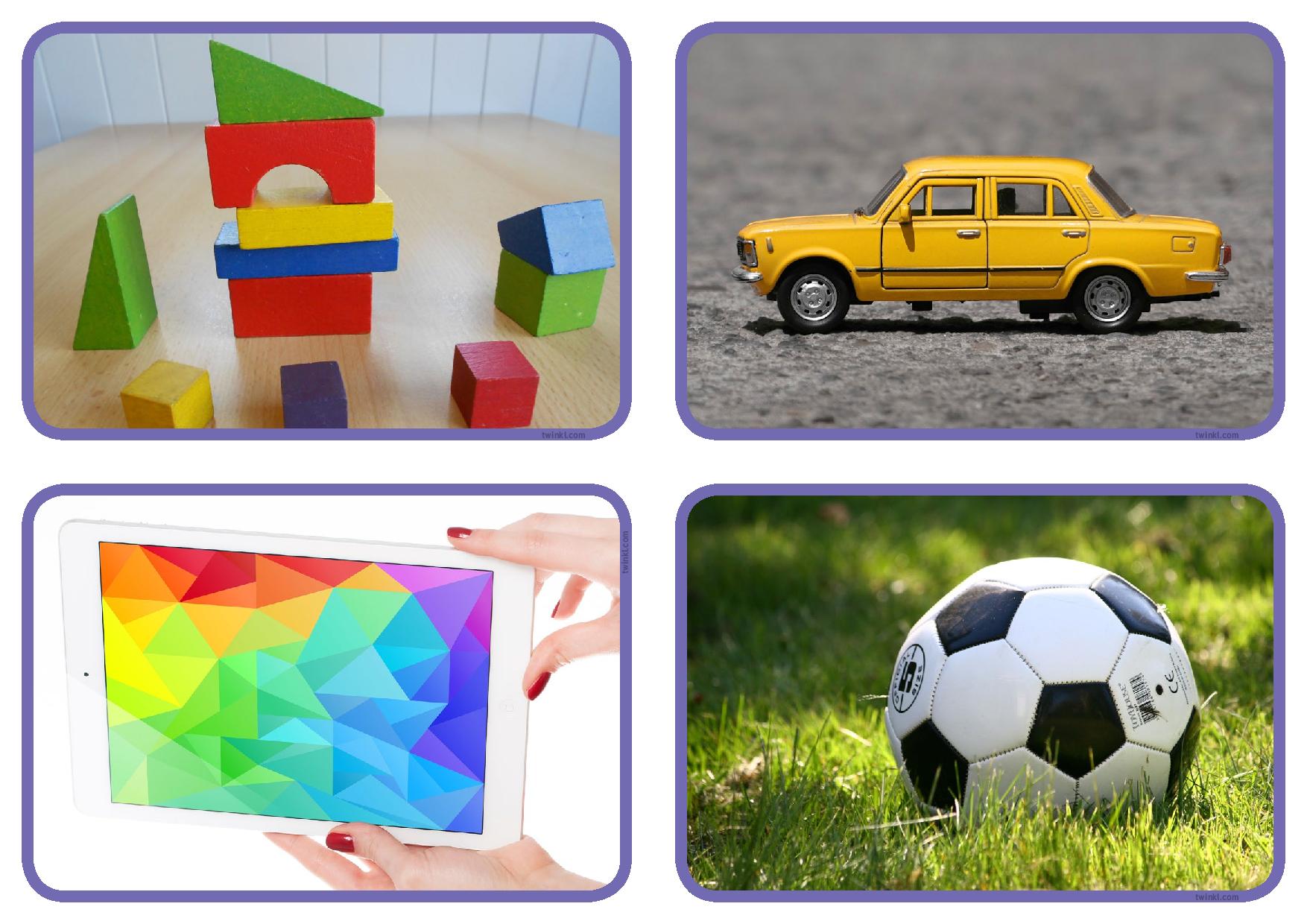 old
new
next
Is It Old or New?
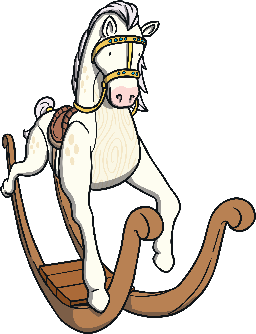 old
new
next
Is It Old or New?
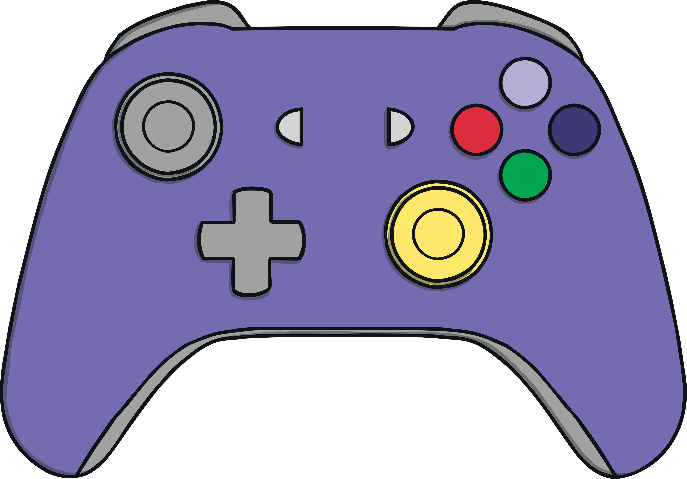 old
new
next
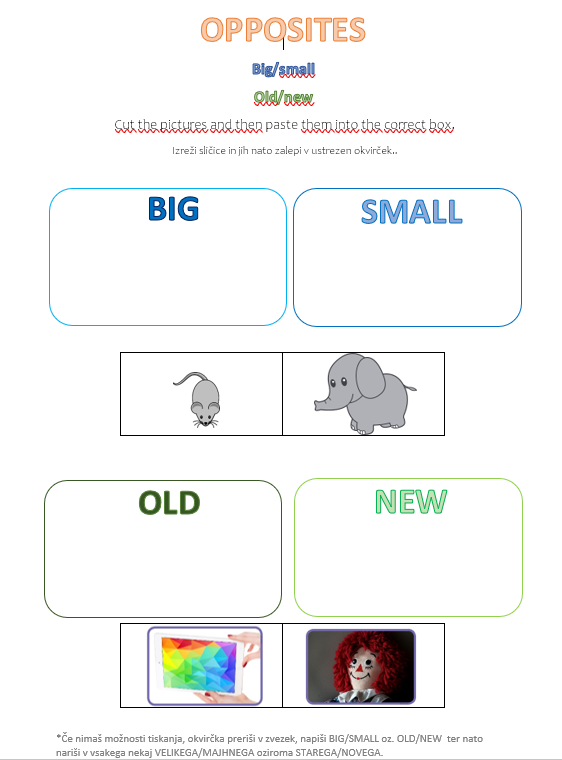 POGLEJ, ČE IMAJO VSI V ZVEZKU TA DELOVNI LIST
2. FoodWHAT IS IT?
Poslušali smo zgodbo:
https://elt.oup.com/student/oxfordexplorers/level1/stories/unit5?cc=si&selLanguage=en

Naučili smo se poimenovanja za naslednjo hrano (GLASNO PONOVI):
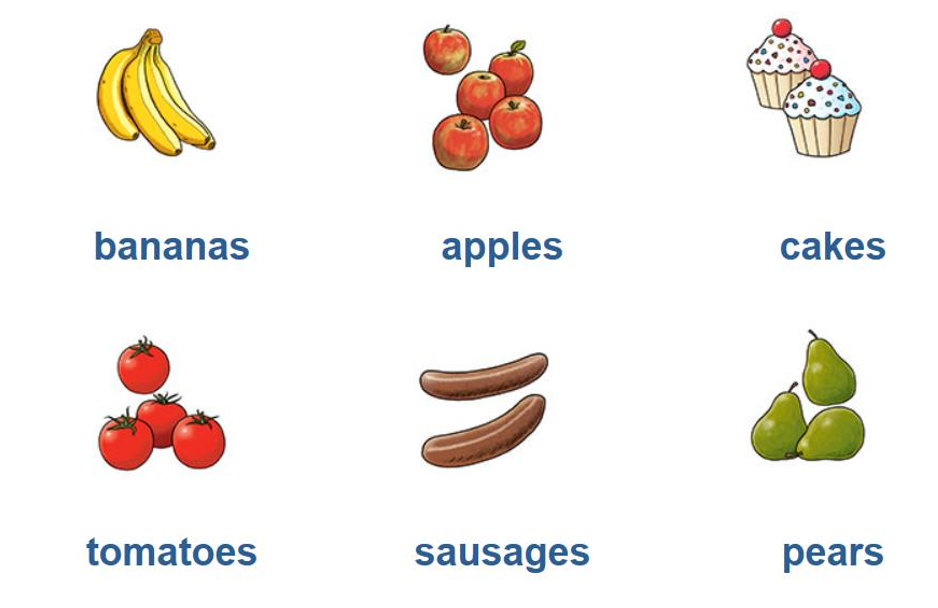 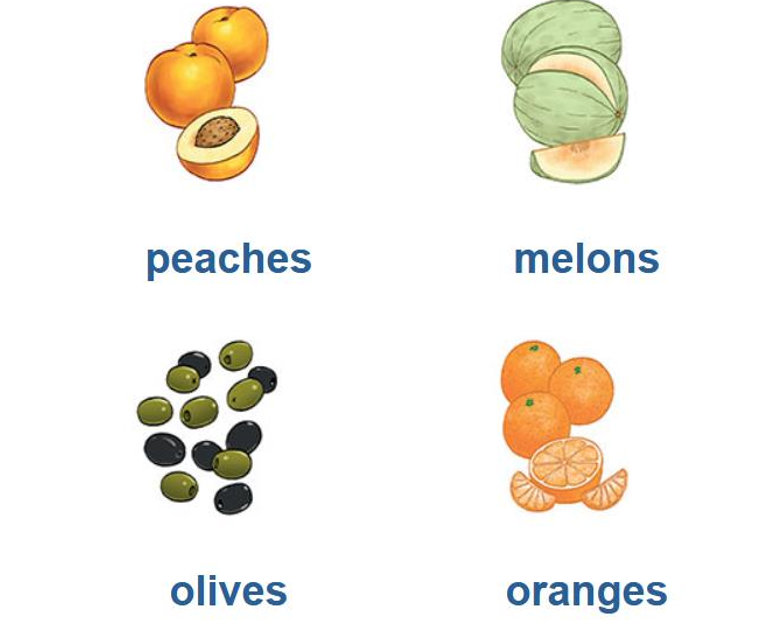 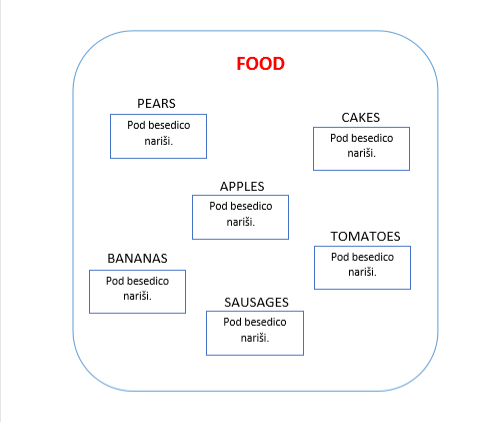 POGLEJ, ČE IMAJO VSI IZDELAN  ZAPIS V ZVEZEK.
2. FoodI LIKE I DON*T LIKE
Pesmica: 
https://elt.oup.com/student/oxfordexplorers/level1/songs/unit5?cc=si&selLanguage=en
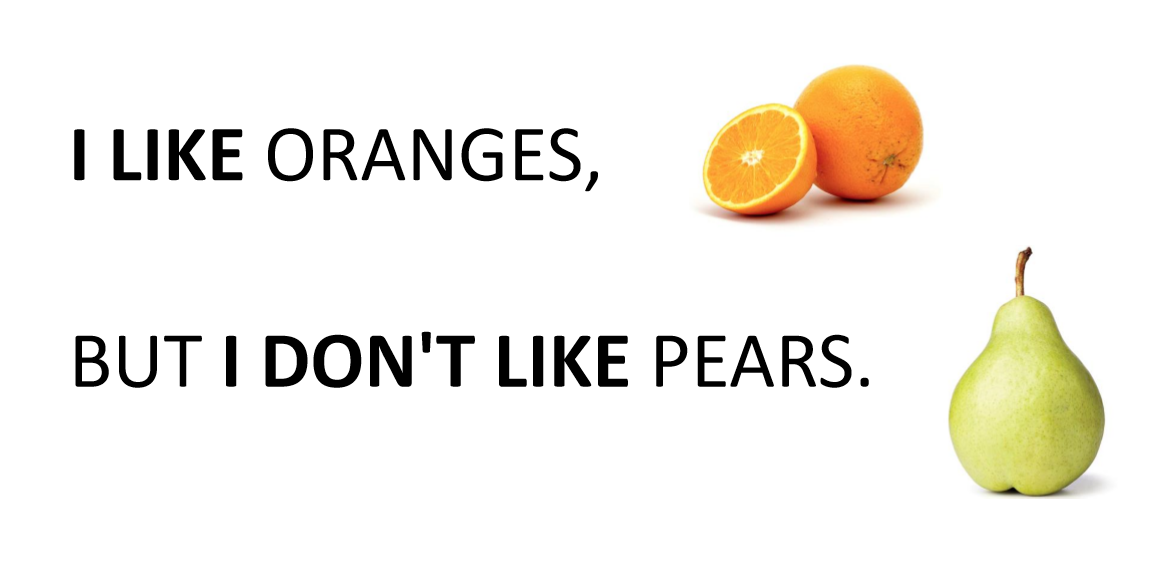 NAREDI ZAPIS V ZVEZEK!